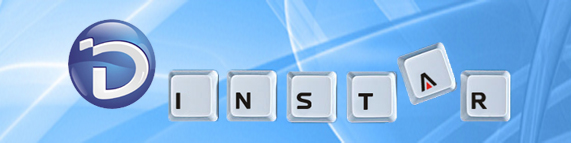 DAG2000 Series VoIP Access Gateway
Overview
DAG2000 series voice gateway is a VoIP access gateway based on IP. It is able to provide quality voice service for carrier, enterprise, Village users and company. Supported standard SIP protocol and compatible mainstream IPPBX and softswitch platform.
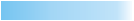 Product pictures
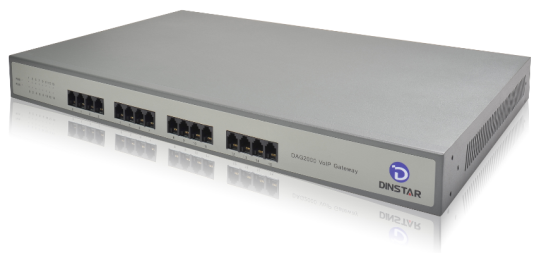 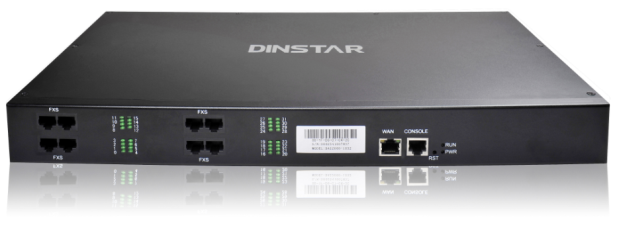 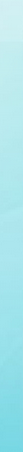 DAG2000-16S
DAG2000-32S
Key benefits
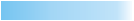 Primary and secondary SIP account
Flexible set port group
IP trunk 
Flexible routing and manipulation
Data/ Voice/ Management VLAN
Voice /FAX/Modem
Traffic Shaping 
Firmware update automatically /configure  update
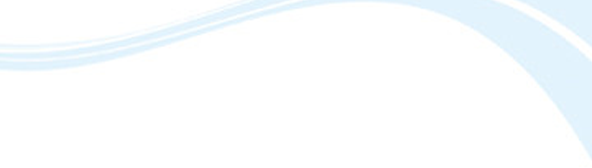 The Gateway to VoIP World
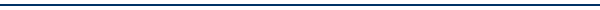 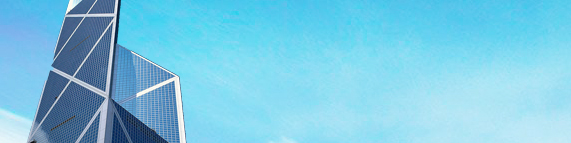 Decade focused    
Creates the high-quality goods
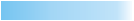 Voice & FAX
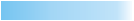 Protocol
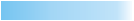 Physical Interfaces
SIP V2.0 (RFC 3261,3262,3264)
 SDP (RFC 2327)
 REFER (RFC 3515)
 RTP/RTCP (RFC 1889,1890)
 STUN (RFC 3489)
 ARP/RARP (RFC 826/903)
 SNTP (RFC 2030)
 DHCP/PPPoE
 TFTP/HTTP/HTTPS 
 DNS/DNS SRV (RFC 1706/RFC 2782)
 VLAN 802.1P/802.1Q
Phone ports: 16/24/32FXS, RJ-11
 Ethernet Interfaces: 
  16FXS: 4*RJ-45 10/100Mbps, RJ-45
  24FXS: 4* RJ-45 10/100Mbps, RJ-45
  32FXS: 4* RJ-45 10/100Mbps, RJ-45
G.711A/U law, G.723.1, G.729A/B
 Comfort Noise Generation(CNG)
 Voice Activity Detection(VAD)
 Echo Cancellation(G.168)
 Adaptive (Dynamic) Jitter Buffer
 Hook flash test
 Programmable Gain Control
 T.38/Pass-through/Modem FAX mode,
 Up to 14.4kbps
 DTMF mode: Signal/RFC2833/INBAND
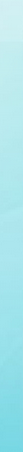 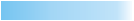 Supplement Service
Call waiting
 Call transfer(Blind  transfer, Attend Transfer , Half  blind transfer)
 Quick pick
 Call forwarding
 Hotline
 Call hold  
 DND
 3-way conference（1/2/4FXS Support）
 Voice mail
 Direct IP address call
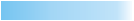 Private Service
Inquire LAN port IP *158#
  Inquire WAN port IP  *159#
  Get IP address *150*
  Restart*111#
  Factory reset*166*000000#
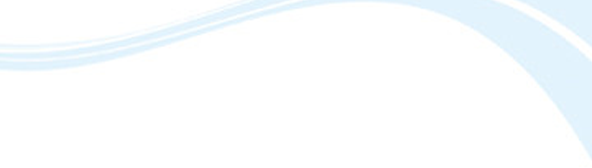 The Gateway to VoIP World
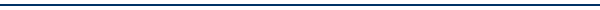 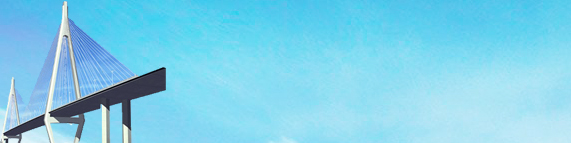 Customer first
Services more intimately
Maintain & Upgrade
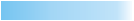 Web based configuration
 Telnet configuration
 Data backup/restore
 Support English and Chinese language
 Firmware upgrade by TFTP
 Syslog and CDR
 Web & telnet login password modify
 Factory reset
 Automatic time synchronization
 SNMP
IVR local maintenance management
Port group
  IP trunk  
  Primary and secondary SIP account
  32 inbound routing
  32 outbound routing
  Number manipulation
  Dial plan set
Network Feature
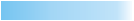 NAT (Rout and Bridge)
  Static IP, PPPoE, DHCP
  DHCP server
IP,TCP, UDP,TFTP, FTP, TCP,ARP,RARP,    Ping, NTP, SNTP, Http, DNS, Trancert
  Static/dynamic ARP
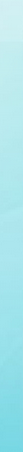 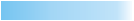 Dimension & Weight:
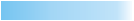 Call & Route
16FXS:442(L)*280(W)*44(H)mm  3.0kg
 24FXS:442(L)*250(W)*44(H)mm 3.5kg
 32FXS:442(L)*250(W)*44(H)mm 3.5kg
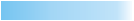 Packing Content
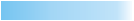 Environment
Gateway
 Power adapter
 RJ-45  Network cable
 User’s Manual CD
Power input:100-240VAC,50-60Hz
 Power consumption: 24FXS:80W; 
  32FXS:100W
 temperature(operator): 0 ℃  ~ 45 ℃
            (storage): -20 ℃ ~80 ℃
 Humidity: 10%-90%  no condensation
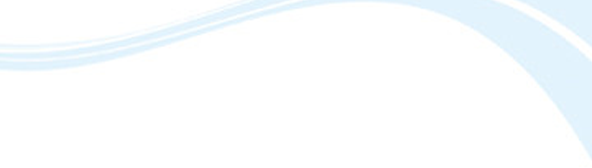 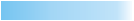 Authentication
CE, FCC
The Gateway to VoIP World
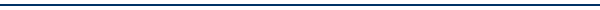 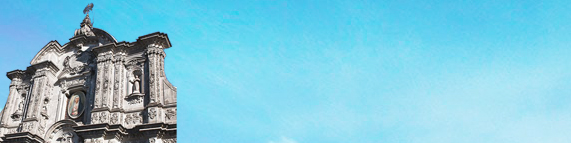 Trust   Growth  Cooperation   Sharing
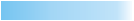 System Application
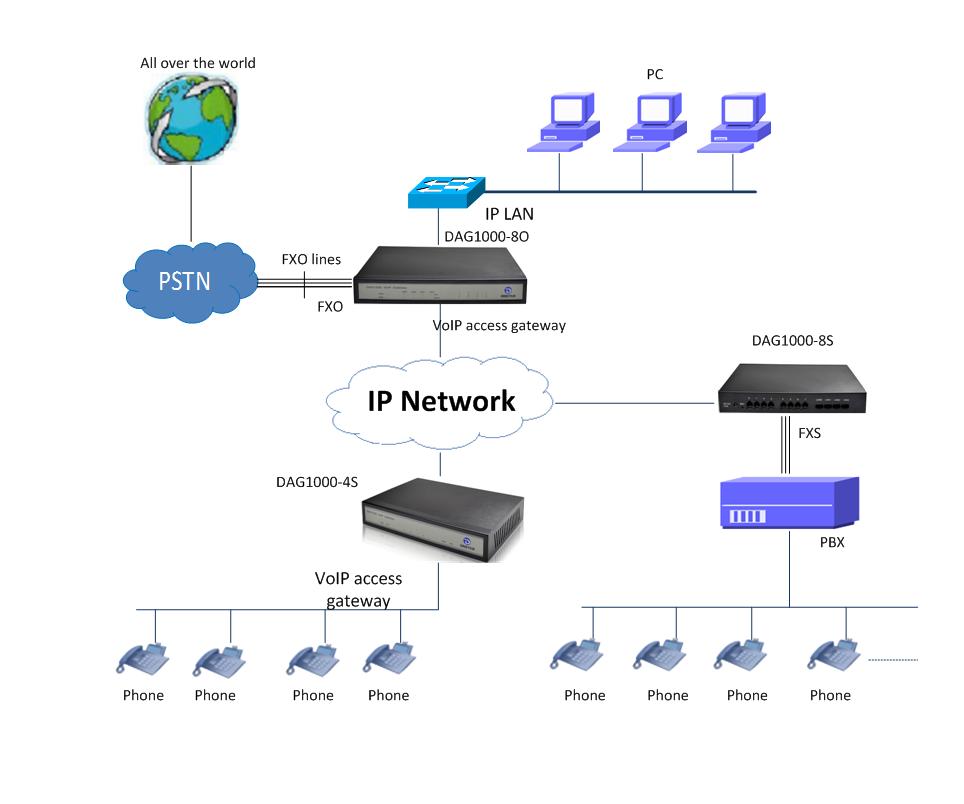 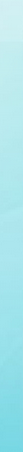 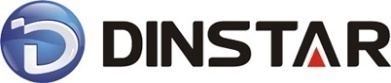 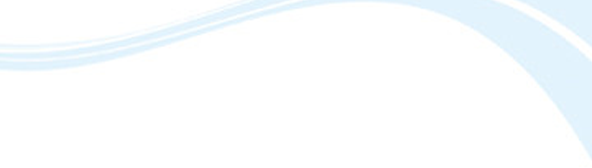 The Gateway to VoIP World
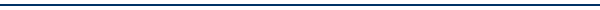